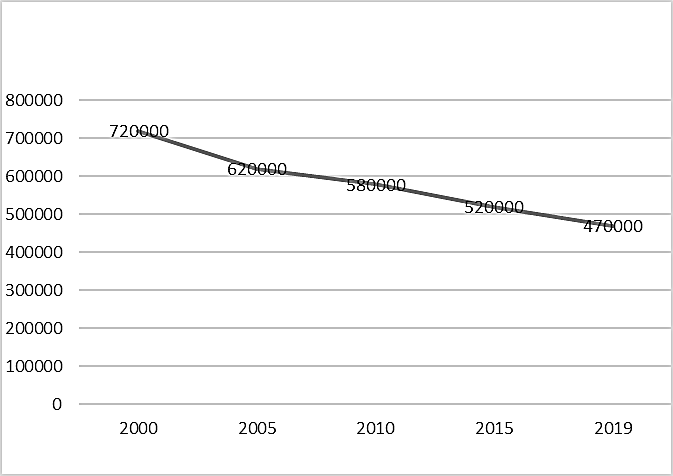 Number of people (all ages) living with HIV
Supplementary Figure 1 
Trend of estimated ART coverage among people living with HIV in Thailand from 2005 to 2019
Year
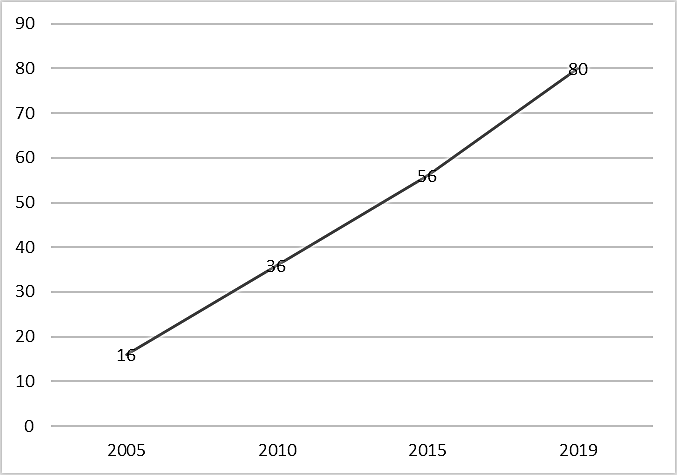 ART coverage among people living with HIV (%)
Supplementary Figure 2 
Trend of estimated number of people living with HIV (all ages) HIV in Thailand from 2000 to 2019
Year